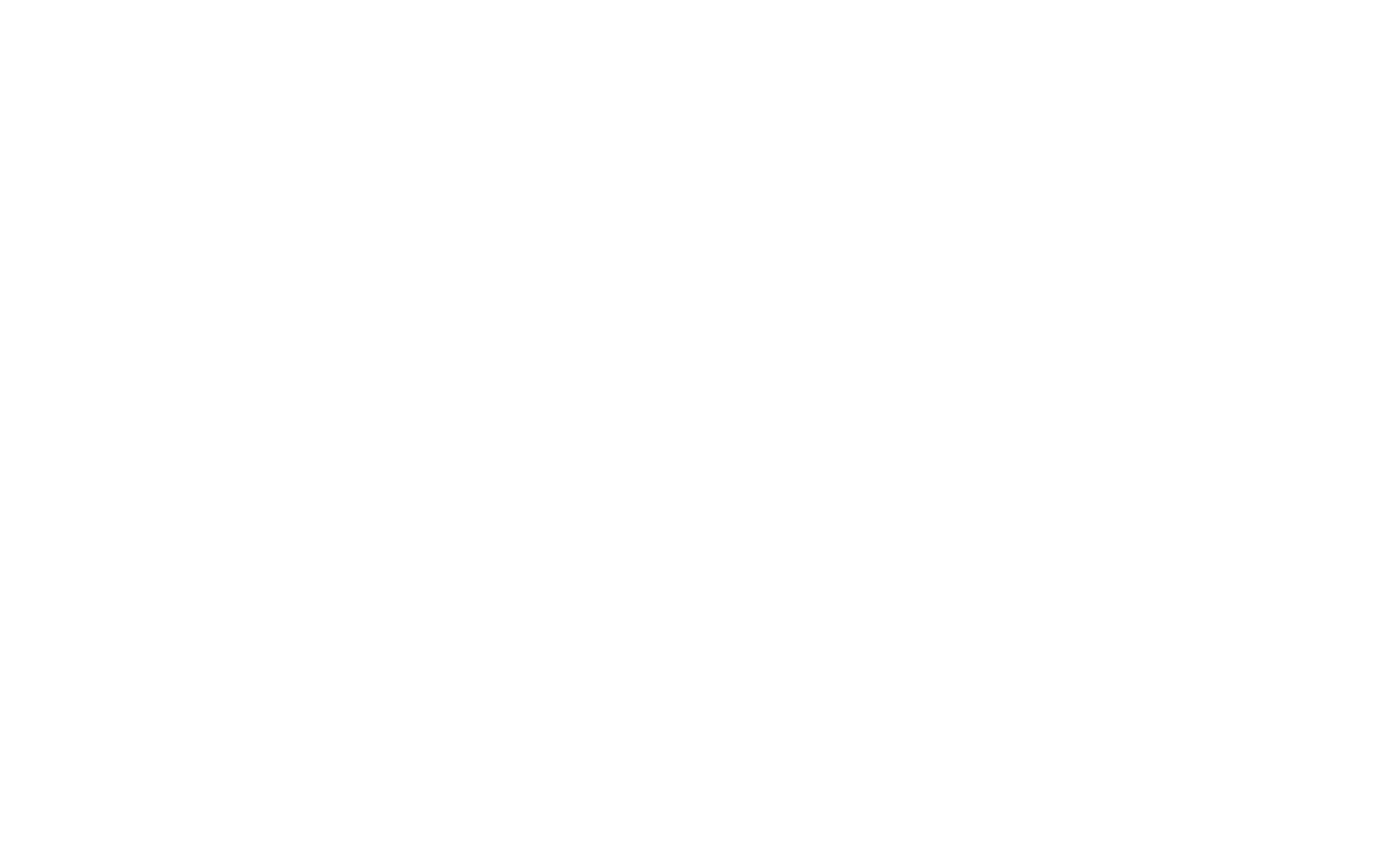 LOREM IMPSUMDOLOR AMET.
LOREM IPSUM DOLOR SIT AMET.